STRATEGIE PODPORY  MATEMATICKÉ    GRAMOTNOSTI
Jana veseláková
      Katedra matematiky
SČÍTÁNÍ PŘIROZENÝCH ČÍSEL

- vyvození a podstata operace, pamětné a písemné sčítání 
- nejčastější problémy a možné reedukační postupy
Postup při vyvození operace sčítání
1. Vycházíme z manipulativní činnosti s konkrétními předměty 
    (např. Na stole jsou 3 jablíčka, přidáme 2 jablíčka. Kolik jablíček bude na misce?).  
2. Situaci znázorníme nejprve pomocí obrázků. 
3. Situaci znázorníme pomocí symbolů (např. puntíků nebo úseček).  
4. Zapíšeme příklad, u kterého vysvětlíme význam znaménka +. 
5. Příklad vyřešíme. 
6. Přesvědčíme se o správnosti výpočtu (tzv. „krokem zpět“).
7. Vyslovíme a zapíšeme odpověď.
nejprve využíváme situace, kdy sčítanci i součet mají stejný název, teprve později bereme součet jako nadřazený
pozor na nesprávné grafické znázornění
 odkaz - nesprávné grafické znázornění sčítání
Co všechno může dítě chápat pod zápisem: 3 + 2 = 5 ?
Co všechno může dítě chápat pod zápisem: 3 + 2 = 5 ?

tři plus dva rovná se pět 
tři a dvě je pět 
když ke třem přidám dvě, dostanu 5 
když tři zvětším o dvě, dostanu 5 
pět je o 2 více než 3 
pět je o tři více než 2
1. Vyvození sčítání v oboru do pěti
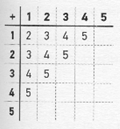 2. Sčítání v oboru do deseti
obtížnost jednotlivých spojů (8 + 2 snadnější než 2 + 8) 

přičítání nuly, příklady typu 6 + 0, 0 + 6
3. Sčítání v oboru do dvaceti
a) přičítání jednociferného čísla k číslu deset 

b) sčítání v oboru do dvaceti bez přechodu přes základ deset 

c) sčítání v oboru do dvaceti s přechodem přes základ deset
3. Sčítání v oboru do dvaceti
a) přičítání jednociferného čísla k číslu deset 

- např. 10 + 4, 7 + 10
3. Sčítání v oboru do dvaceti
b) sčítání v oboru do dvaceti bez přechodu přes základ deset 

- např. 12 + 5, zde mohou žáci využít analogii ze sčítání v oboru do deseti – počítají 2 + 5 = 7, 10 + 7 = 17
3. Sčítání v oboru do dvaceti
c) sčítání v oboru do dvaceti s přechodem přes základ deset 
postupujeme tak, že využíváme rozkladu druhého sčítance tak, abychom prvního sčítance doplnili do deseti 
např. 6 + 8 

znázorňování "na mřížce"
odkaz - video - sčítání s mřížkou
pro žáky s SPU je rozklad velmi obtížný, nedokáží např. rozklad sčítance tak, aby doplnil druhého sčítance do deseti 

respektujeme vlastní postupy žáků, pokud jsou matematicky správné
4. Pamětné sčítání v oboru do sta
a) sčítání násobků deseti  - např. 20 + 40  

b) sčítání dvojciferného čísla s číslem jednociferným 
- např. metodická řada: 20 + 5, 23 + 5, 23 + 7, 23 + 9 

c) sčítání dvojciferných čísel
- např. metodická řada: 20 + 40, 23 + 40, 23 + 45, 23 + 47, 23 + 47, 28 + 49
nikdy nerozkládáme oba sčítance, protože při odčítání s přechodem přes základ by návyk provádět rozklad obou čísel způsobil nenapravitelné chyby  

u žáků s SPU volíme příklady, které jsou pro ně zvládnutelné 

písemné sčítání nebo kalkulátor
Problémy ŽÁKŮ při pamětném sčítání
žáci nechápou rozdíl mezi zápisem čísla a operací sčítání 
                         (např. 1 + 4 = 14, 35 + 26 = 3 526) 


žáci si zafixují některé spoje sčítání chybně a ty potom stále uplatňují 
                         (např. 3 + 4 = 9, 9 + 8 = 18, apod.)
Problémy ŽÁKŮ při pamětném sčítání
žáci nechápou poziční číselnou soustavu a sčítají čísla různých řádů 

  (např. 7 + 20 = 90, 3 + 13 = 43, 300 + 20 = 500, 44 + 32 = 67, apod.)
Problémy ŽÁKŮ při pamětném sčítání
žáci využívají postupu písemného sčítání v řádku a nezvládnou přitom práci s řády 
                                          (např. 576 + 4 = 5 710)
Problémy ŽÁKŮ při pamětném sčítání
žáci používají zvláštní postupy, kdy čísla seskupují vedle sebe bez smyslu, nebo sčítají zvláštním postupem 

(např. 36 + 30 = 363, 24 + 40 = 82, 532 + 8 = 530, 23 + 35 = 5 800)
Problémy ŽÁKŮ při pamětném sčítání
žáci používají nesprávné analogie 

  (např. 8 + 6 = 18, „má 8, do deseti chybí 2, 8 + 2 = 10, 
    10 + 6 = 16, 16 + 2 = 18)
Problémy ŽÁKŮ při pamětném sčítání
žáci se při přičítání „po jedné“ na prstech dopouštějí té chyby, že mají součet vždy o jednu menší 

    (např. 6 + 4,  počítají „šest, sedm, osm, devět“)
Reedukační postupy při pamětném sčítání
opora o konkrétní předměty a znázornění

pokud žák chybuje, hledáme spolu s ním příčinu chyby a vhodné modely

využití pomůcek

respektujeme matematický postup tak, aby žáci neměli v budoucnu problémy 

 didaktické hry
Jak se naučit sčítat ve třech týdnech

odkaz - video - sčítání přirozených čísel
5. Písemné sčítání
u pamětného sčítání začínáme sčítat od nejvyšších řádů 
při písemném sčítání od řádů nejnižších
5. Písemné sčítání
vyvození se provádí pro čísla dvojciferná, pro víceciferná čísla se postup zobecní
5. Písemné sčítání
a) písemné sčítání bez přechodu přes základ deset 
b) písemné sčítání s přechodem přes základ deset
5. Písemné sčítání
vedeme žáky k tomu, aby se naučily dodržovat přesný postup algoritmu, který žáci využívají jak při písemném sčítání, tak odčítání 

zkouška správnosti
5. Písemné sčítání
pro žáky s problémy: sešit se čtverečky kvůli správnému zapisování jednotlivých řádů pod sebou a vyznačíme jednotlivé řády (D – desítky, J – jednotky)
Reedukační postupy při písemném sčítání
vyvozujeme přesně algoritmus písemného sčítání 

neustále opakujeme základní spoje sčítání v oboru do dvaceti 

využíváme čtverečkovaných sešitů 

využíváme barevných zápisů
Reedukační postupy při písemném sčítání
vždy vyžadujeme zkoušku správnosti 

 pro jednodušší postupy využíváme komutativnosti sčítání a asociativnosti sčítání 

kompenzační nástroj: kalkulátor
pomůcky
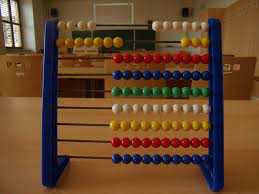 zdroj: www.multip.cz
zdroj: www. katedry.ped.muni.cz
pomůcky
Edukativní počitadlo
zdroj: www.agatinsvet.cz
pomůcky
zdroj: www.amosek.cz
pomůcky
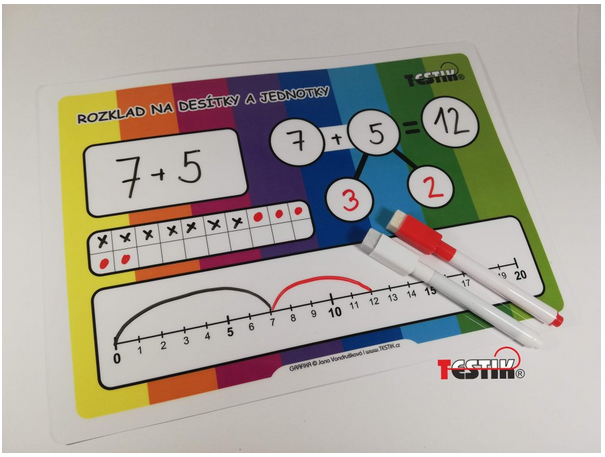 zdroj: www.testik.cz
Pomůcka Banka               Známková hra
pomůcky
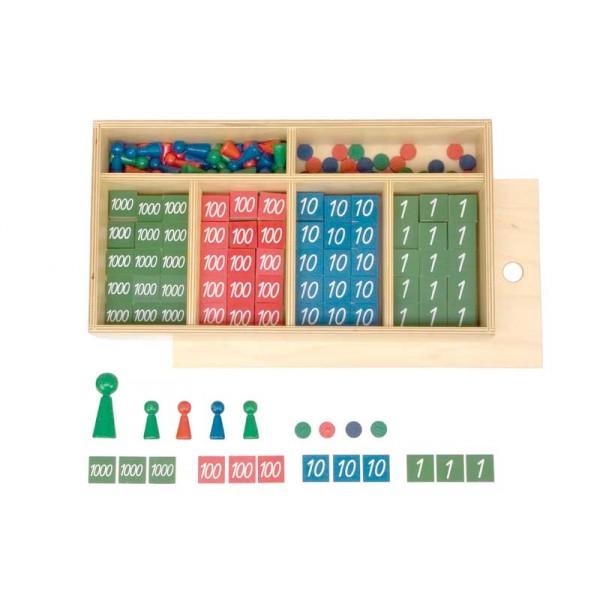 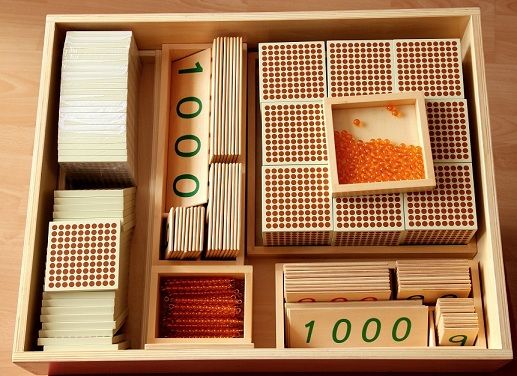 zdroj: www.cz.pinterest.com
zdroj: www.heda.cz
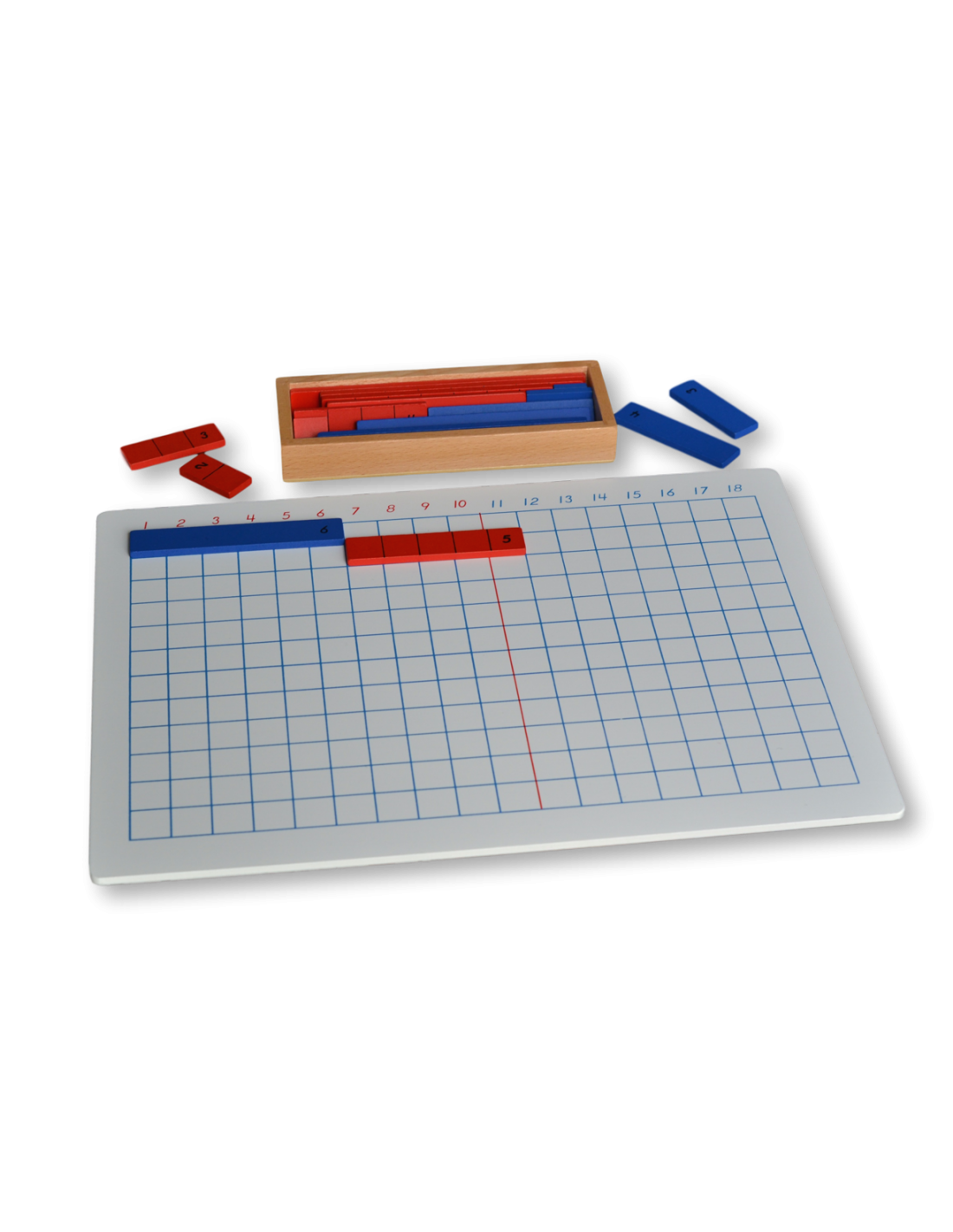 Pomůcky
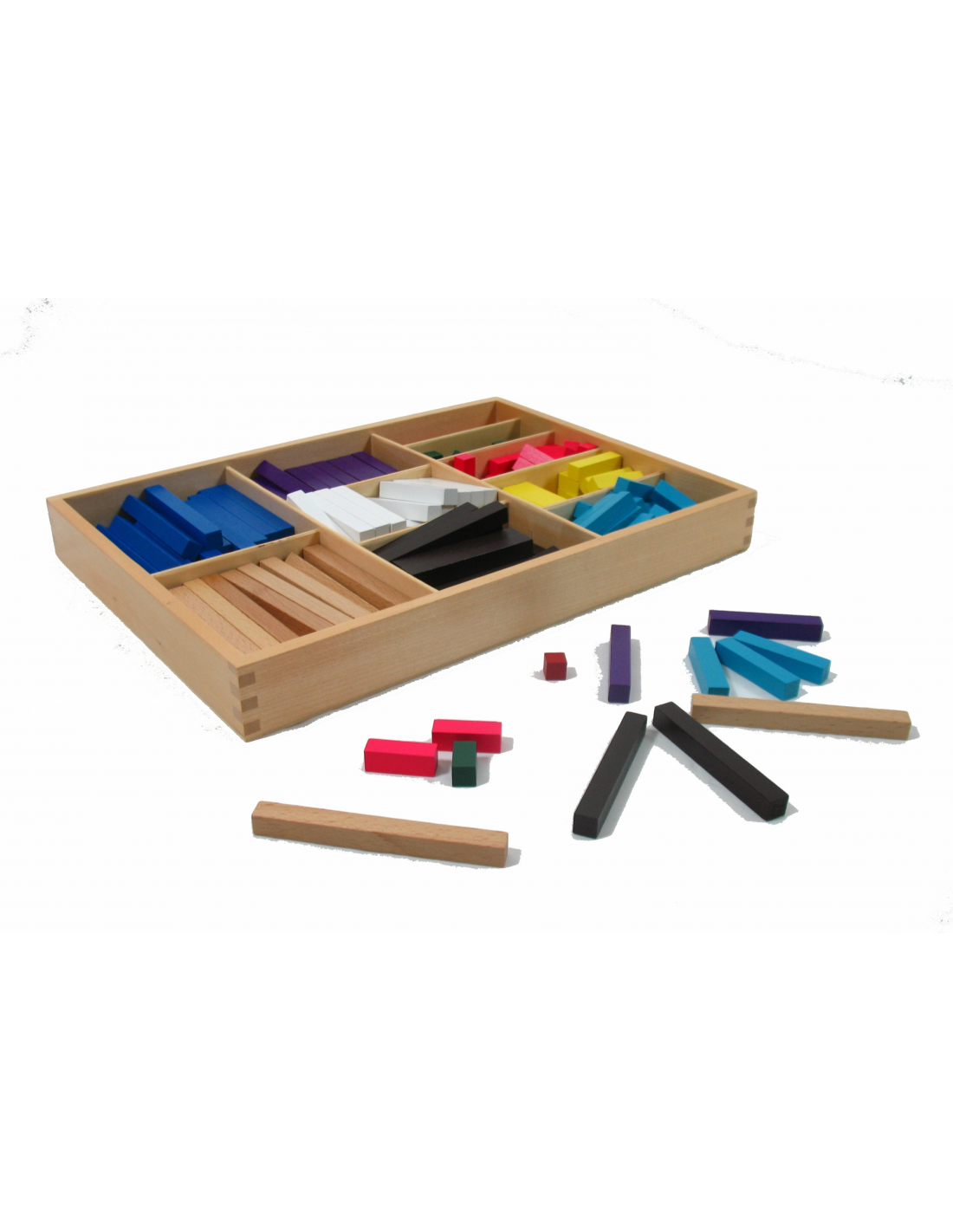 Počítací tyčinky
Sčítací proužková tabulka
zdroj: www.montessorihracky.cz
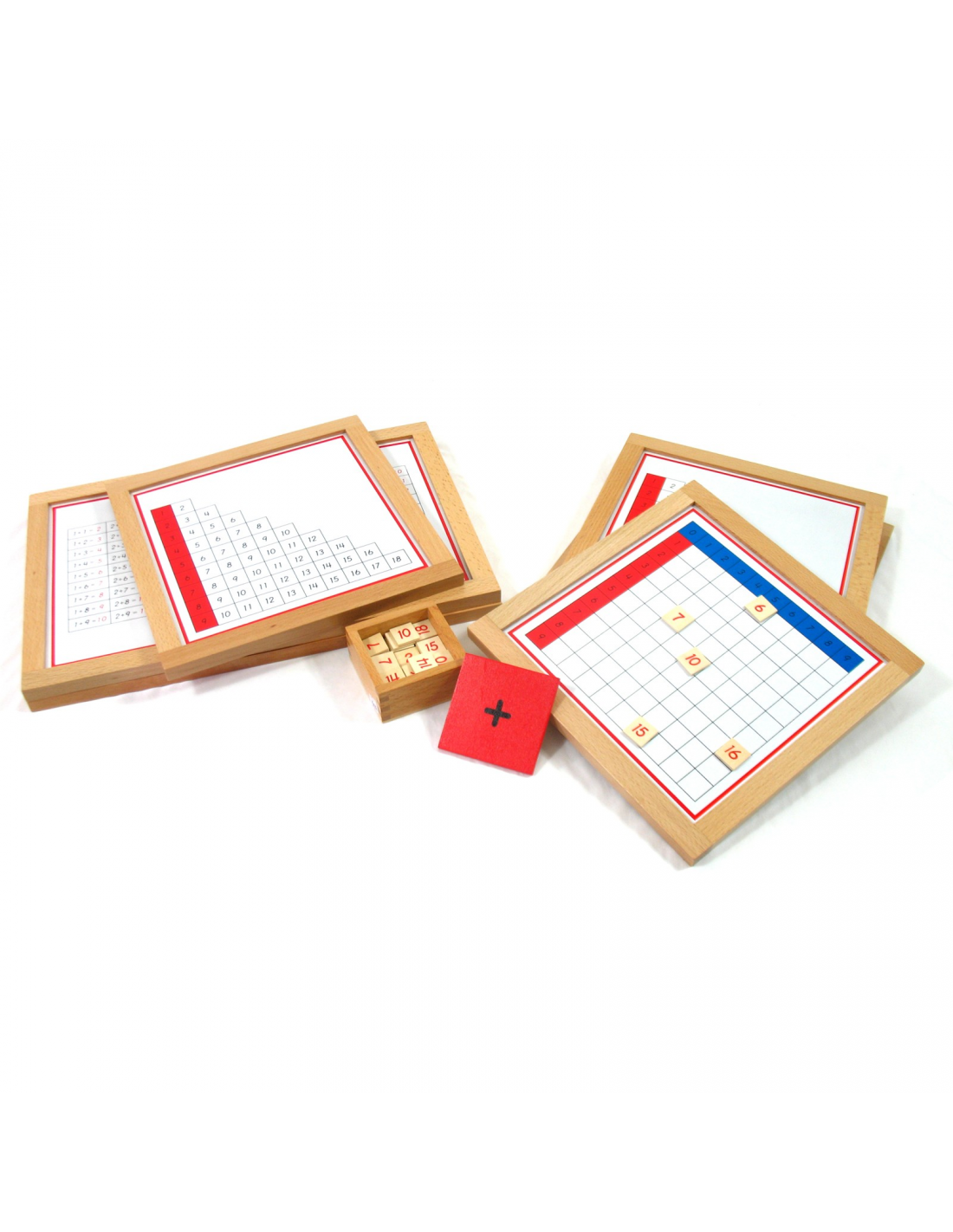 Pomůcky
Sčítací prstové tabulky
zdroj: www.montessorihracky.cz
pomůcky
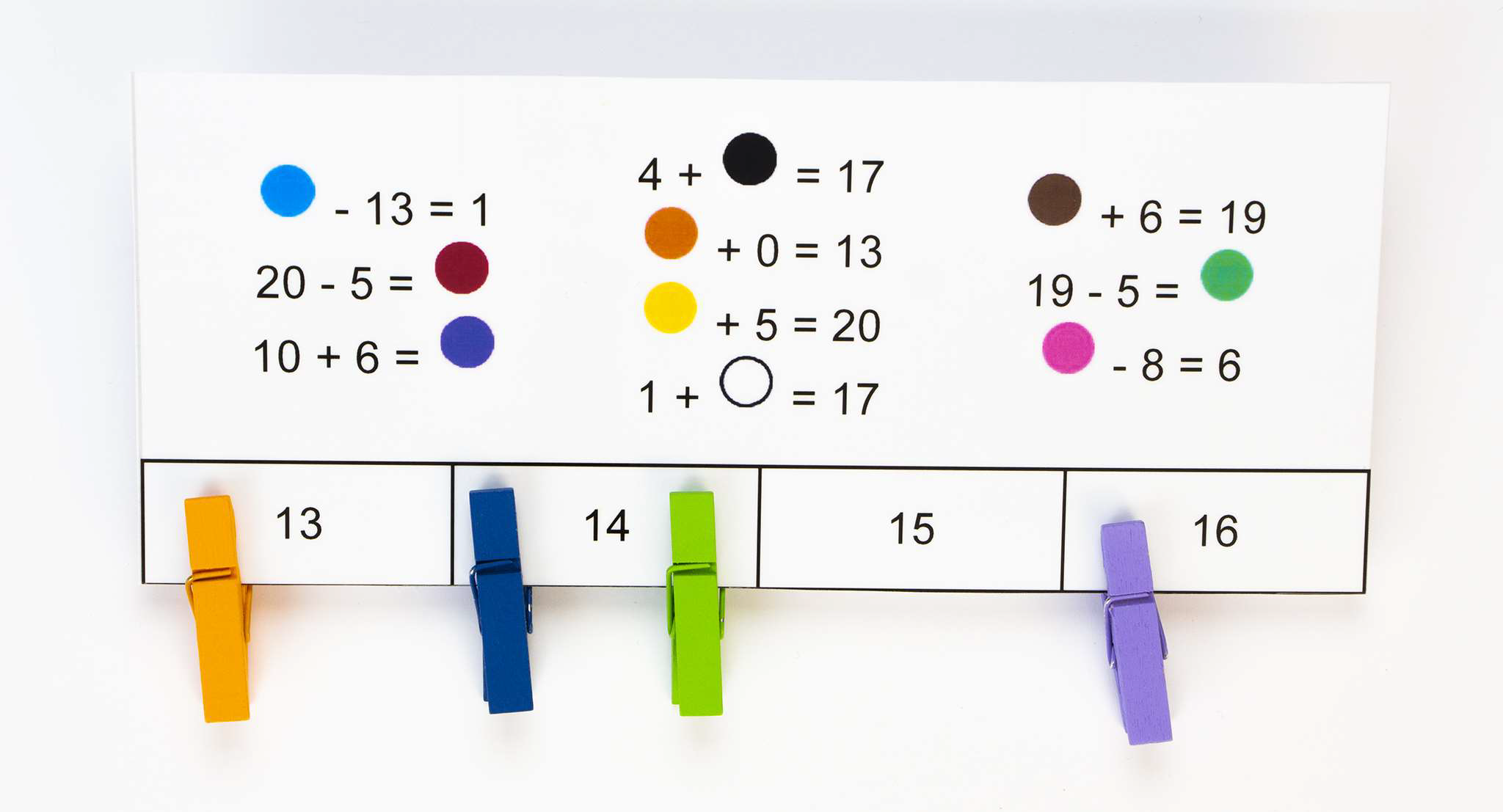 zdroj: www.modroocko.cz
Pomůcky
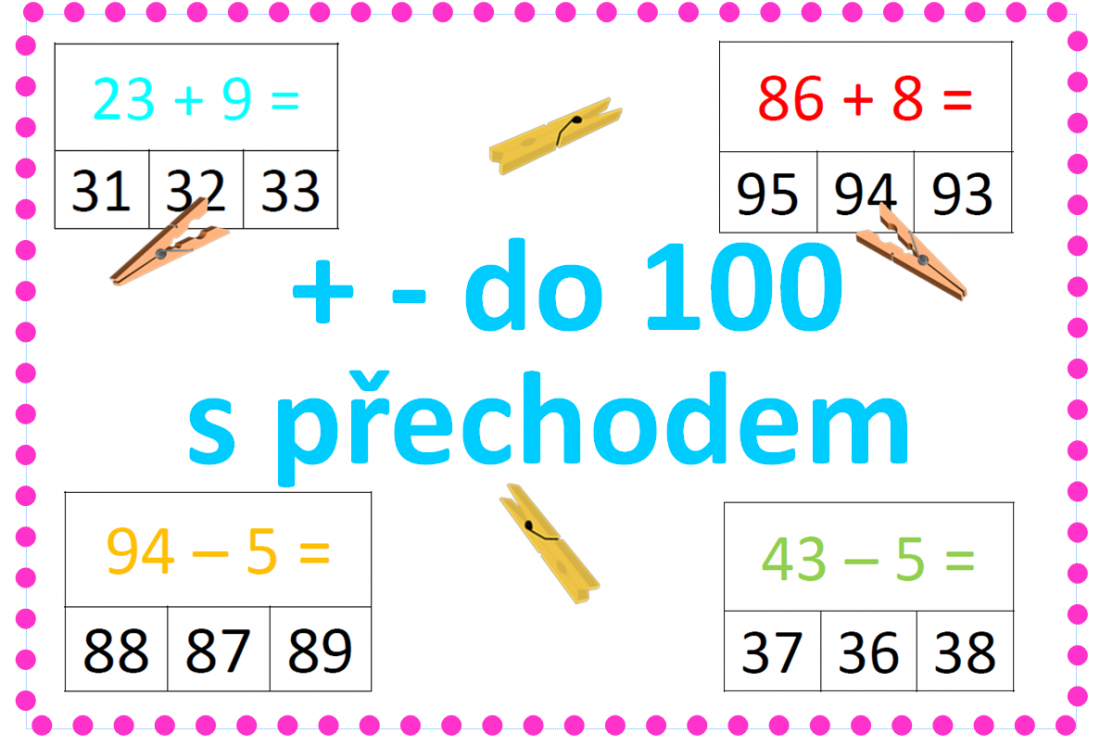 zdroj: www.ucitelnice.cz
zdroj: www.sevt.cz
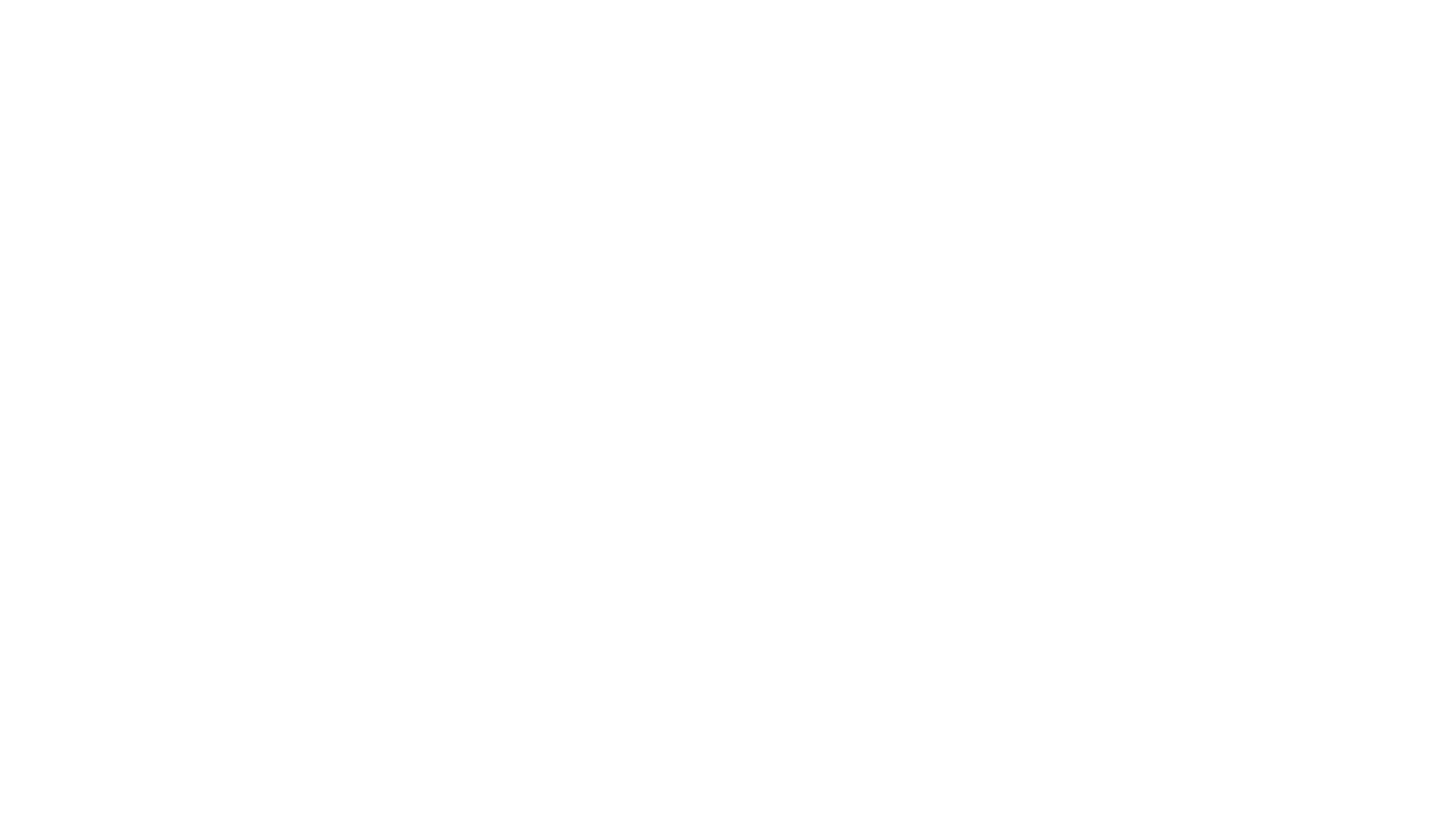 Pomůcky
Vyzkoušejte strategie žáků při provádění rozkladů: 
6 + 8
9 + 7
16 + 9
47 + 25
75 + 19
Problémy ŽÁKŮ při písemném sčítání
LITERATURA
Blažková. R. (2017). Didaktika matematiky se zaměřením na specifické poruchy učení. Brno: Masarykova univerzita. 
Blažková, R. (2010). Rozvoj matematických pojmů a představ u dětí předškolního věku [web]. Dostupné z: https://is.muni.cz/do/rect/el/estud/pedf/js10/rozvoj/web/index.html   
Blažková, R., Matoušková, K., Vaňurová, M., & Blažek, M. (2004). Poruchy učení v matematice a možnosti jejich nápravy. Brno: Paido. 
Pavlíčková, L. (2020). Interaktivní osnova k předmětu Strategie podpory matematické gramotnosti. Brno.  
Pavlíčková, L. (2020). Interaktivní osnova k předmětu Didaktika matematiky 1. Brno.
LITERATURA
Kamila V. (2020). Sčítání do 20 s přechodem přes desítku (video). Dostupné z https://www.youtube.com/watch?v=8C1c4PG6tJU&t=17s
Budínová, I. (2018). Jak se naučit sčítat ve třech týdnech (video). Dostupné z https://www.youtube.com/watch?v=3JyyUrSmzFU&t=304s
My Works Montessori. (2012). Montessori Math Lesson - Addition Strip Board (video). Dostupné z https://www.youtube.com/watch?v=28jCvHWOWjY&t=133s
Budínová, I. (2018). Sčítání s Montessori pomůckou Banka (video). Dostupné z https://www.youtube.com/watch?v=CY_RAIvuCuM
Mavi&Vito Videos. (2017). Learning Addition Using Montessori Stamp Game (video). https://www.youtube.com/watch?v=ogTWJATIJD0&t=8s
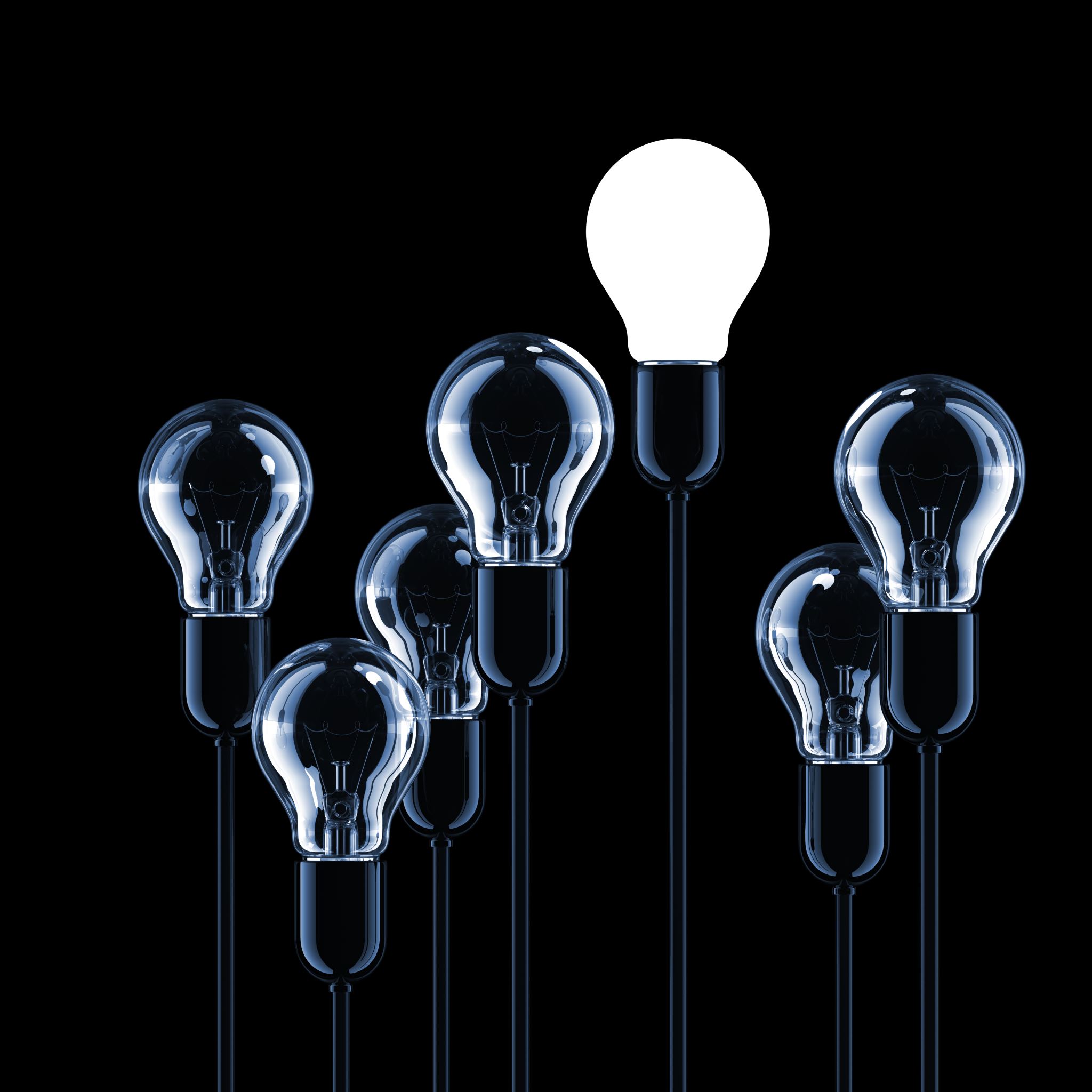 DĚKUJI ZA POZORNOST!